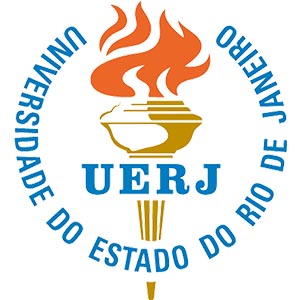 Universidade Estadual do Rio de Janeiro
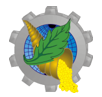 Faculdade de Ciências Econômicas
Disciplina: Economia de Empresas
Exercício – Tarifa em Duas Partes
Prof.: Antonio Carlos Assumpção
Doutor em Economia – UFF
Site: acjassumpcao.com
Prof.: Antonio Carlos Assumpção
QUESTÃO 10 – 2009 → Um monopolista produz um certo bem de acordo com uma tecnologia para a qual o custo marginal de produção é constante e igual a 4. Existem N consumidores idênticos e de tal sorte que a demanda inversa agregada por esse bem é dada por P = 10 – Q, em que P é o preço e Q a quantidade total demandada. Julgue as seguintes afirmativas:
(0) Se o monopolista aplica a regra de mark-up como regra de preço, então o preço de monopólio é Pm = 7 e a quantidade produzida é Qm = 3.
(1) A perda de bem-estar (ou deadweight loss) decorrente do uso da regra de mark-up pelo monopolista é DWL = 9.
(2) Suponha que em vez da regra de mark-up, o monopolista adota uma tarifa bipartite (two-part tariff), segundo a qual ele cobra, de cada consumidor, uma tarifa de entrada igual a t = 18/N e depois cobra o custo marginal por cada unidade ofertada. Então o monopolista produzirá a quantidade socialmente eficiente.
(3) Adotando uma tarifa bipartite, o monopolista jamais poderá obter um lucro maior do que aquele obtido mediante a regra de mark-up.
(4) Se o monopolista pratica discriminação perfeita de preços, então seu lucro privado coincidirá com o excedente social.
V
F
V
F
V
A questão trata, entre outras coisas, da tarifa em duas partes.
Possibilidade de uma firma com poder de mercado aumentar o seu lucro utilizando a tarifa em duas partes: i) uma taxa de entrada (T) e ii) uma taxa de utilização (P).

Quando essa estratégia é eficiente ?
Quando as demandas forem homogêneas (mesma curva de demanda ou preferências idênticas, ou ainda,  um único consumidor) → elevada taxa de entrada e baixa taxa de utilização (P = CMg).

A melhor maneira de perceber isso é notar que, caso a firma cobre P = CMg (para todos – demandas homogêneas) e uma taxa de entrada (para todos – demandas homogêneas) que capture todo o excedente do consumidor, ela estará em uma situação equivalente a situação de discriminação perfeita.
P
10
2
CMg
D
Q
8
10
Note que a firma não conseguiria praticar T = 32 caso a demanda de um outro grupo fosse, por exemplo,  Q = 8 – P.
Logo, para a tarifa em duas partes funcionar bem as demandas devem ser homogêneas.
Observe que, nesse caso, para capturar todo o excedente do consumidor a firma deveria cobrar P = 2 e uma taxa de entrada do tamanho da área azul = ((8 x 8) / 2) = 32
Com relação a questão, primeiramente, devemos lembrar que podemos obter o preço ótimo cobrado pela firma monopolista em função do CMg e da elasticidade-preço da demanda, fazendo        RMg = CMg. Chamamos esse resultado de regra de mark-up.
Logo, podemos calcular P* de duas formas. Nesse caso, como a elasticidade-preço da demanda não é constante, vamos utilizar o primeiro método.
Observe que, com P* = 7 e Q* = 3, temos:
Havendo concorrência perfeita: P = CMg.
No caso da aplicação da tarifa em duas partes a firma cobrará            P = CMg e cobrará uma tarifa de entrada que capture todo excedente do consumidor. Portanto:
P
P
Excedente do Consumidor
10
10
Lucro com P*
P* = 7
P* = 7
Peso Morto
(3 x 3)/2 = 4,5
PC = 4
PC = 4
CMg
CMg
D
D
3
3
Q
Q
6
6
10
10
RMg
RMg
Tarifa em Duas Partes
P = 4
T = (6 x 6) / 2 = 18